Thứ tư ngày 6 tháng 10 năm 2021
To án
Xem đồng hồ
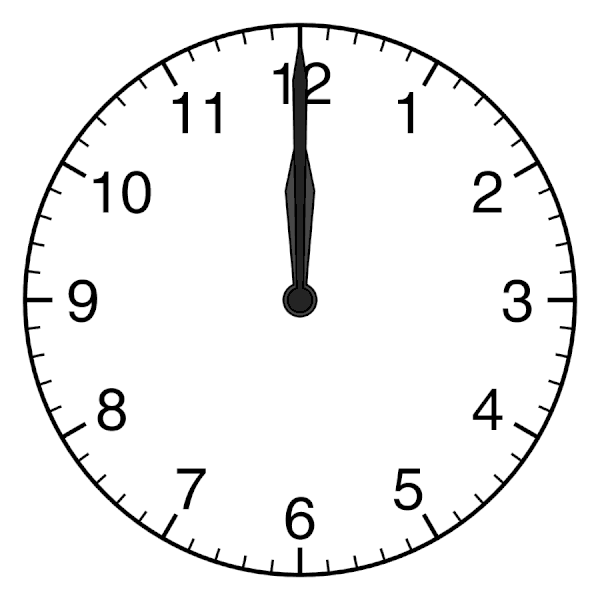 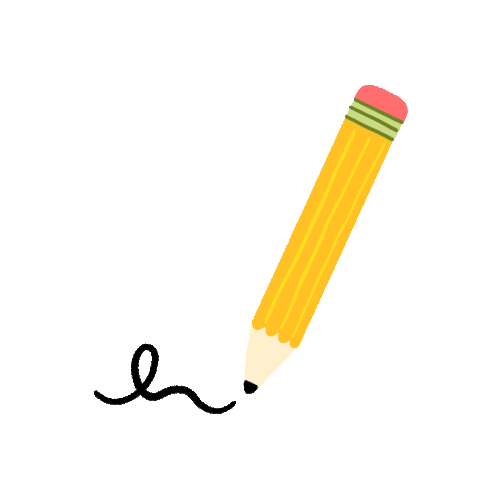 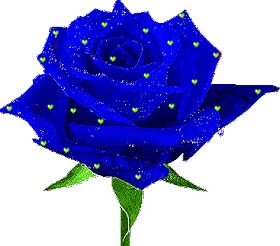 Bắt đầu từ mấy giờ đến mấy giờ?
Một ngày có 24 giờ
Bắt đầu từ 12 giờ hôm trước đến 12 giờ hôm sau.
Một ngày có bao nhiêu giờ?
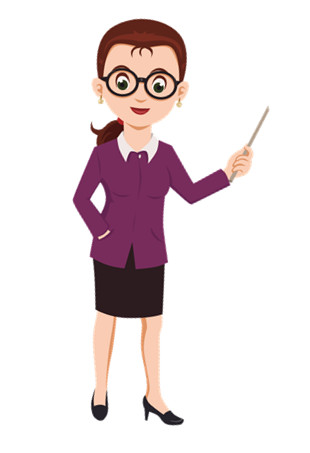 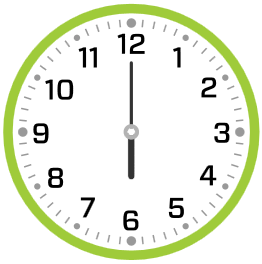 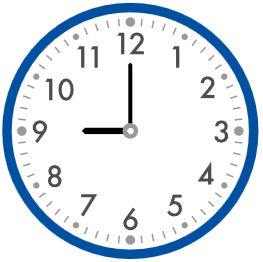 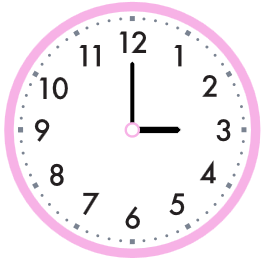 6 giờ
3 giờ
9 giờ
Kim dài 
chỉ phút
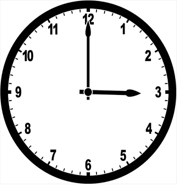 Kim ngắn chỉ giờ
5 giờ
5 giờ 10 phút
5 giờ 30 phút hoặc 5 giờ rưỡi
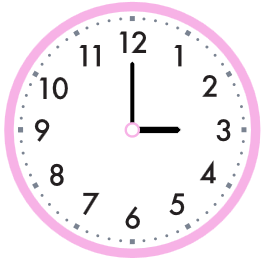 BUỔI CHIỀU
1 giờ = ………
13 giờ
5 giờ = ………
17 giờ
9 giờ = ………
21 giờ
Bài 1: Đồng hồ chỉ mấy giờ?
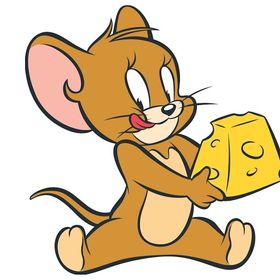 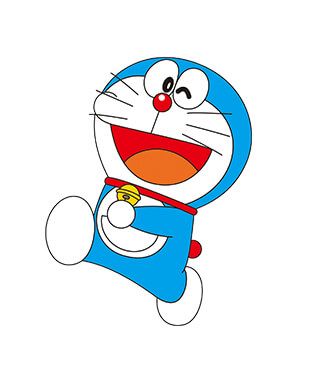 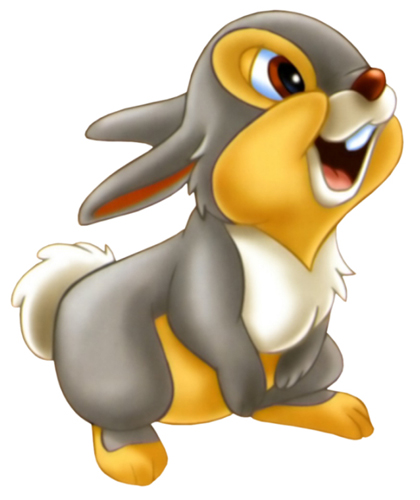 4 giờ 5 phút
4 giờ 10 phút
4 giờ 25 phút
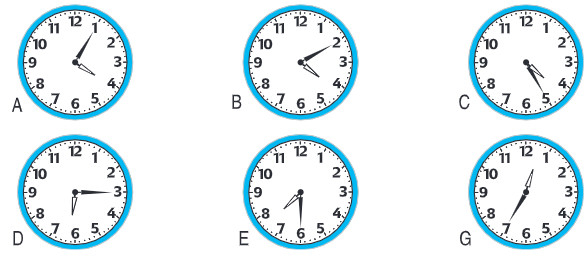 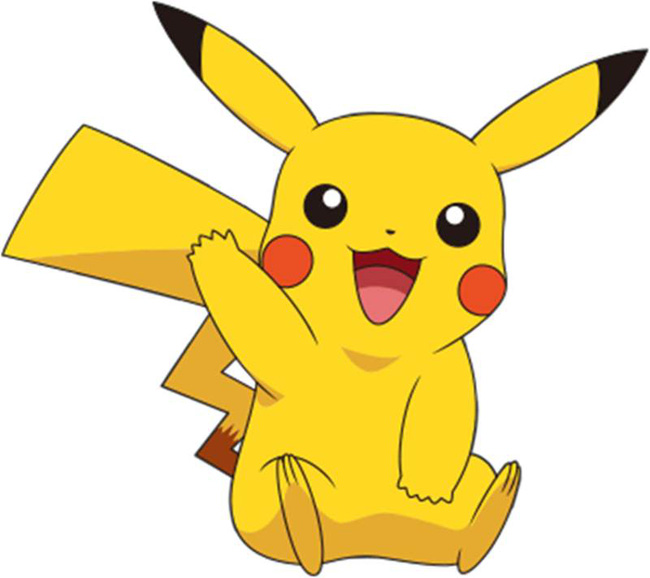 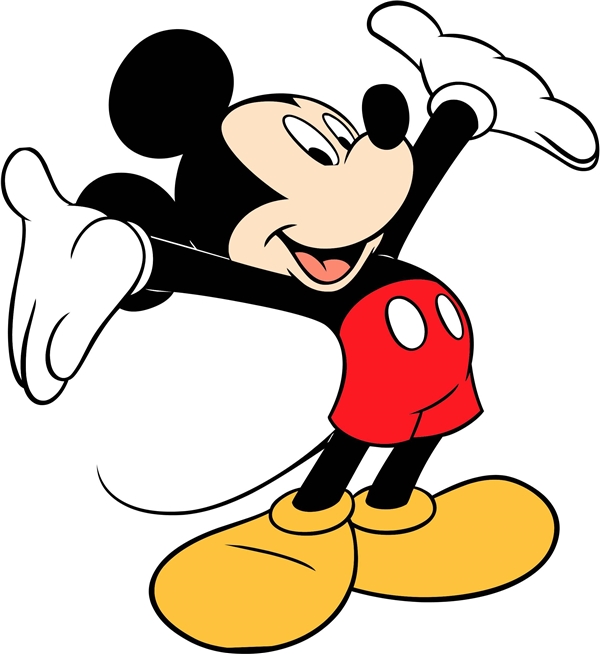 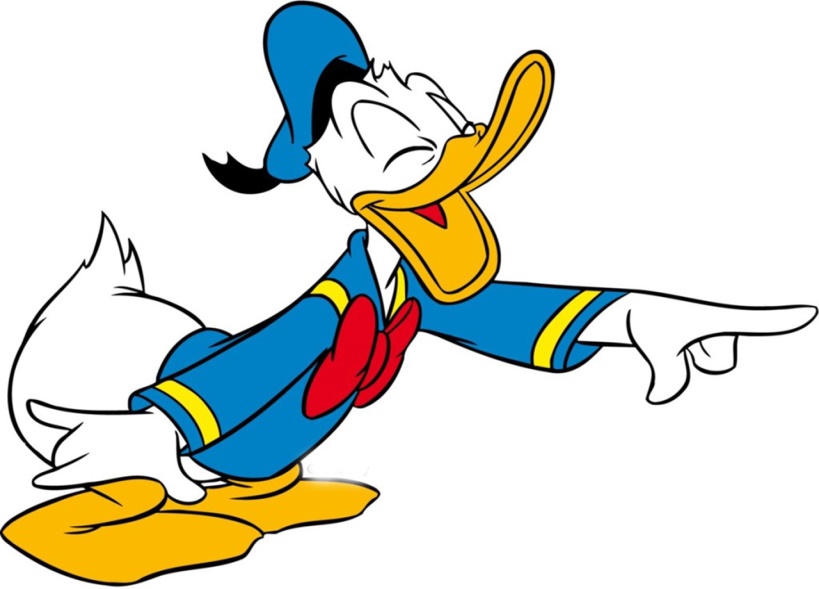 6 giờ 15 phút
7 giờ 30 phút
12 giờ 35 phút
Bài 2: Em hãy nêu kim giờ chỉ số mấy, kim phút chỉ số mấy để hồ chỉ:
7 giờ 15 phút
6 giờ rưỡi
11 giờ 50 phút
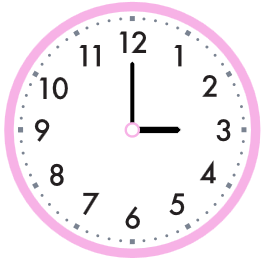 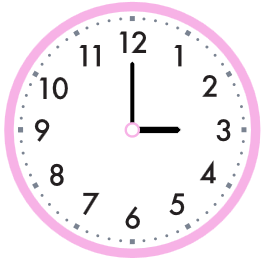 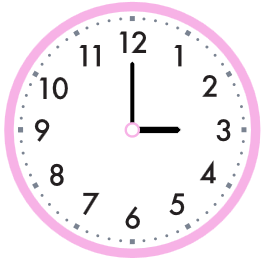 Bài 3: Đồng hồ chỉ mấy giờ?
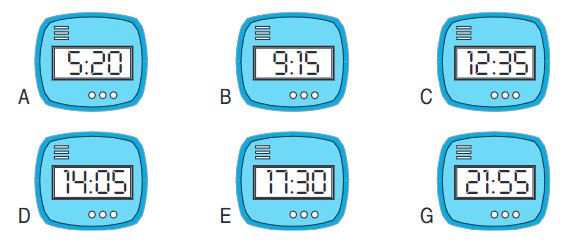 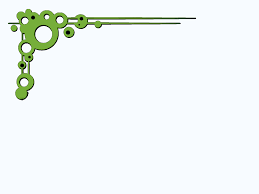 Bài 4: Vào buổi chiều, hai đồng hồ nào chỉ cùng thời gian?
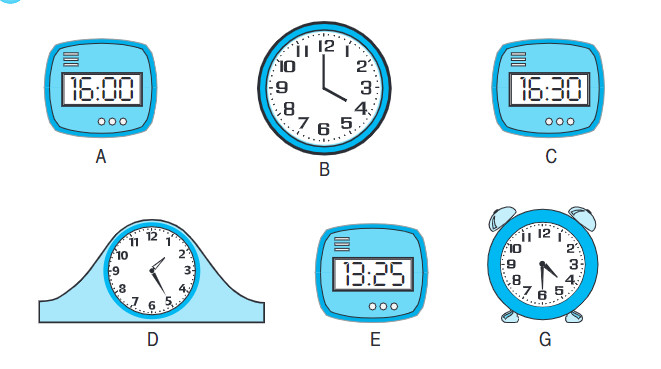 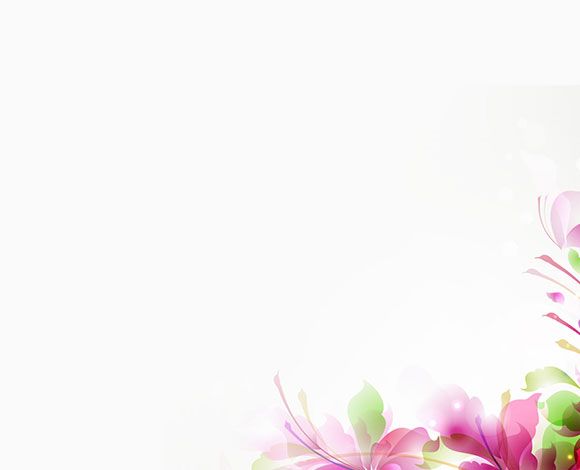 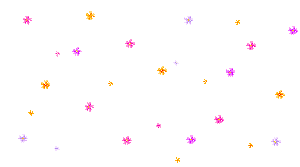 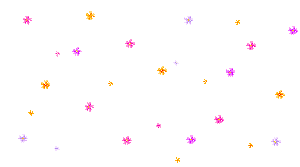 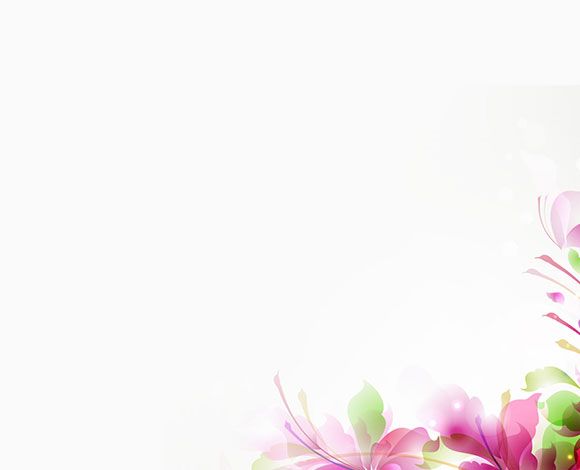 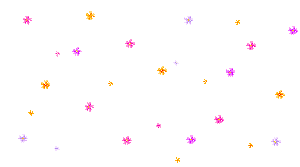 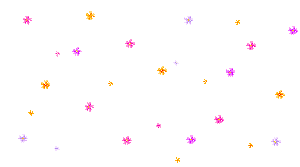 CHÀO TẠM BIỆT CÁC EM
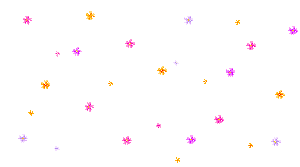 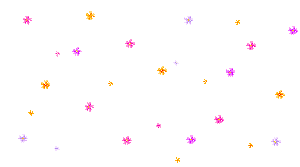 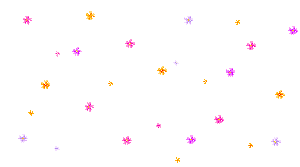 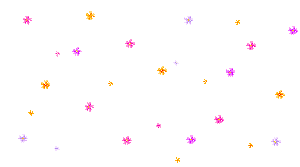